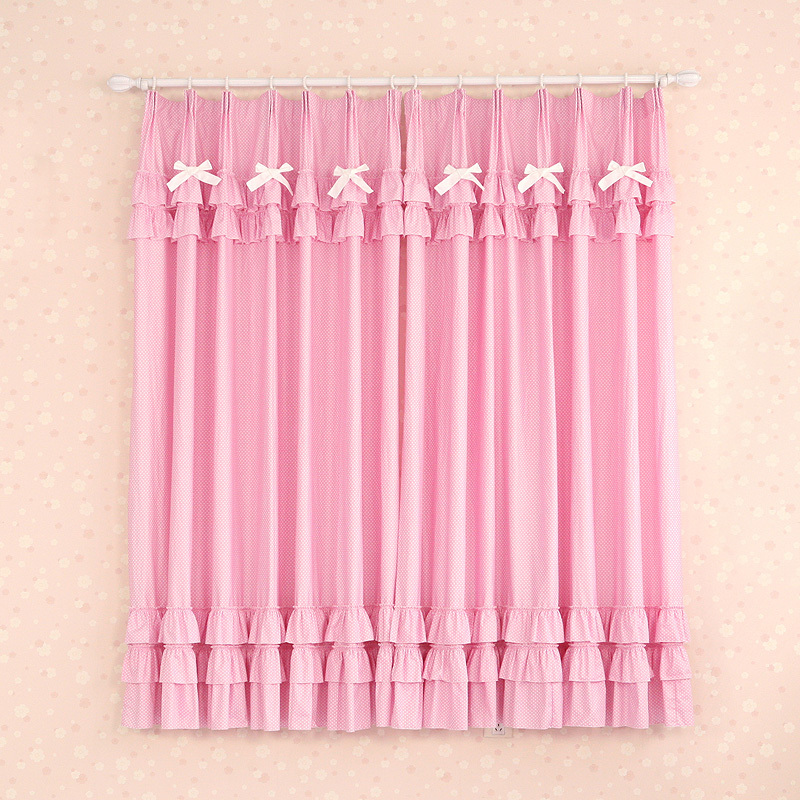 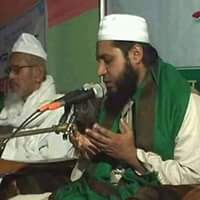 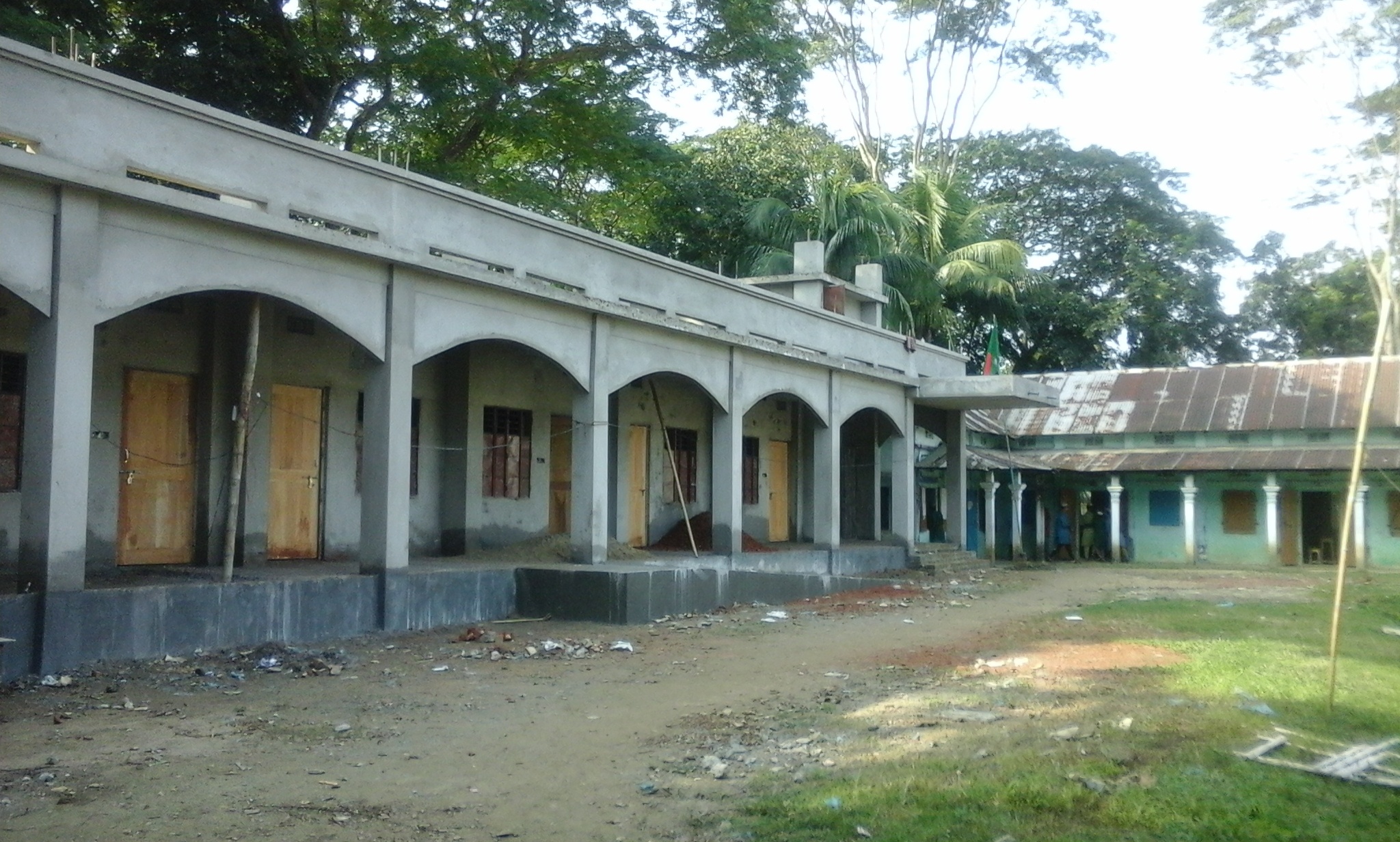 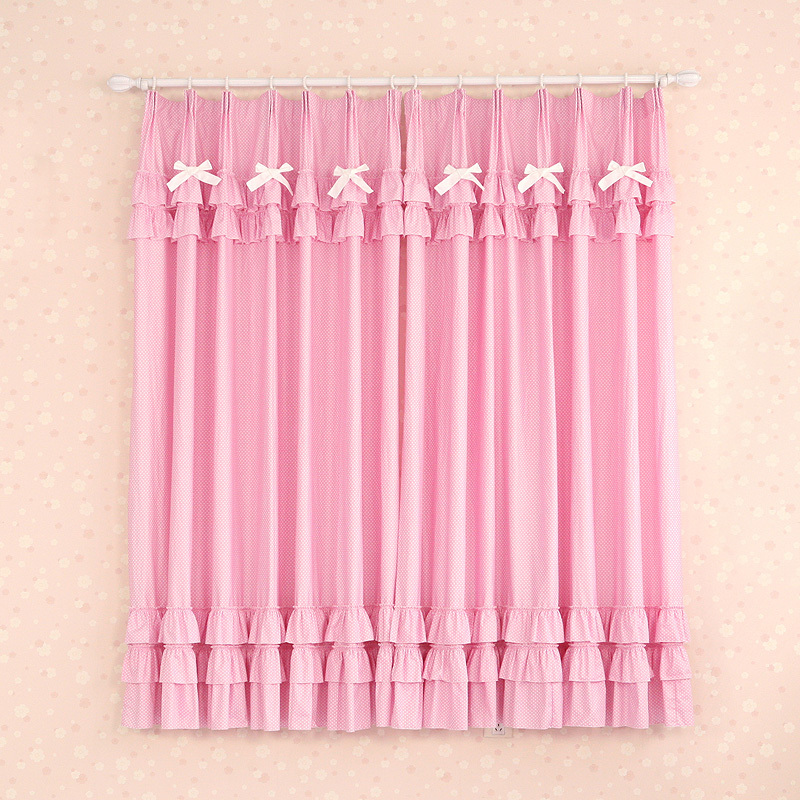 আসসালামু আলাইকুম।
স্বা
গ
ত
ম
সোনামনিরা তোমরা কেমন আছো
6:39:39 PM
মাওলানা সেলিম হোসাইন সহকারি মৌলভি  সিংচাপইড় আলিম মাদ্রাসা।
Page no.1
বুধবার, 11 নভেম্বর, 2020
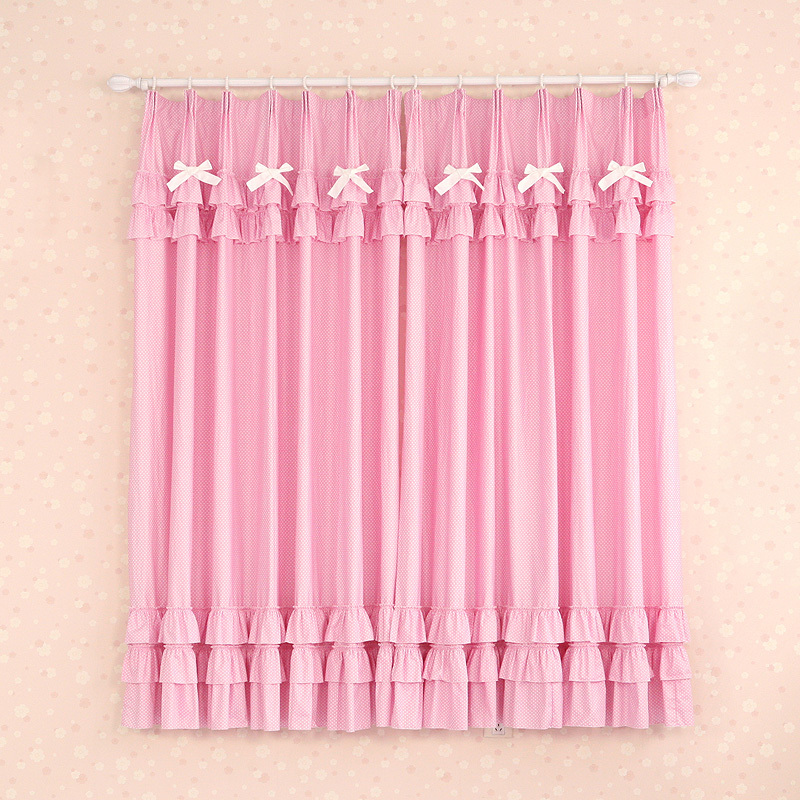 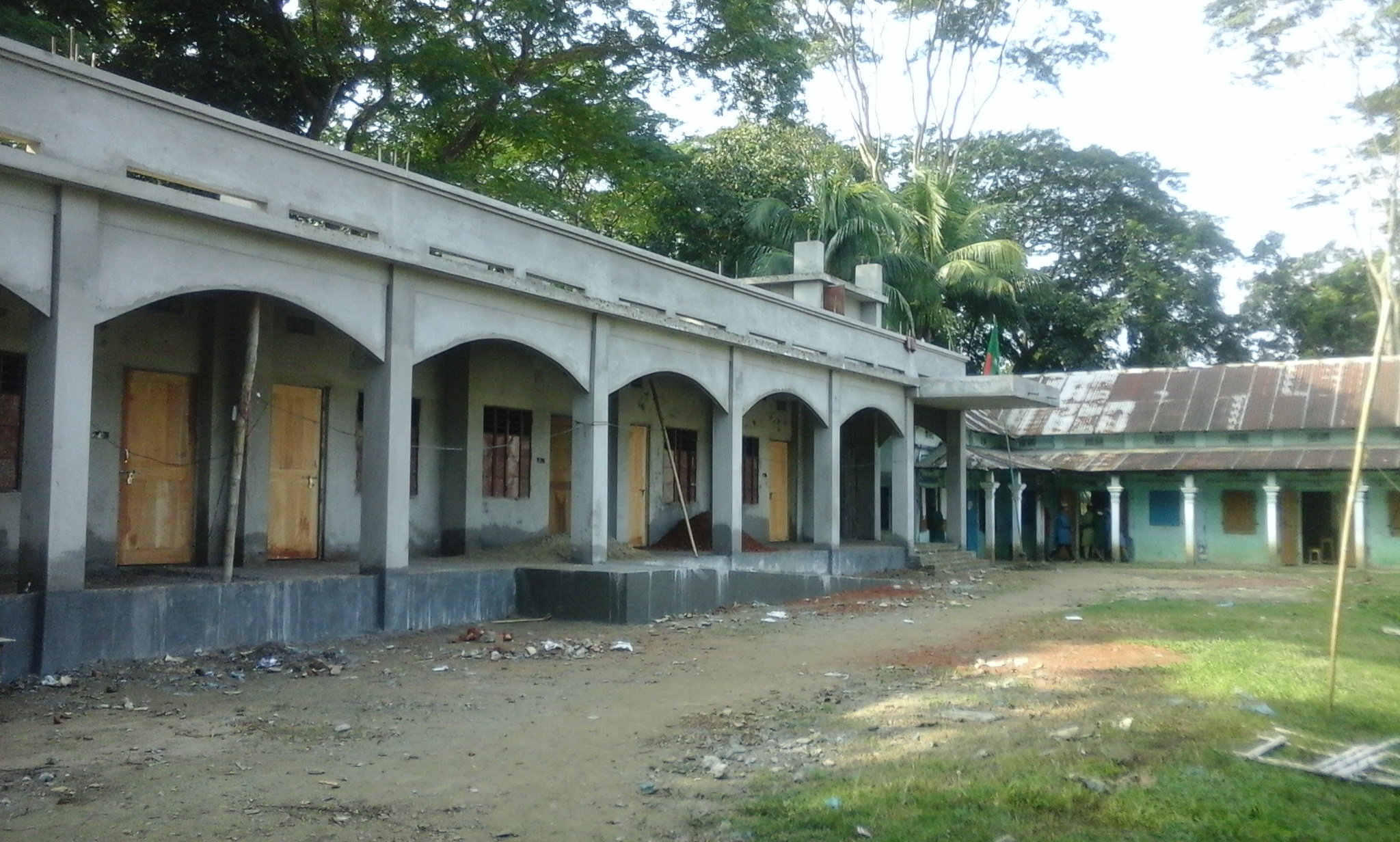 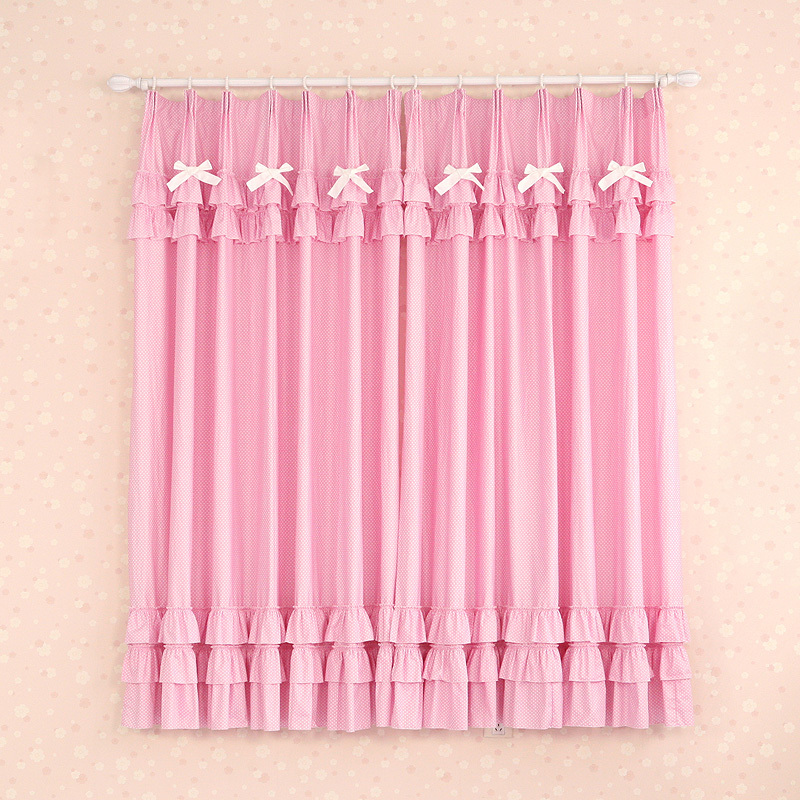 শিক্ষক পরিচিতি
মোঃ সেলিম হোসাইন
সহকারী মৌলভি  
সিংচাপইড় ইসলামিয়া আলিম মাদ্রাসা ছাতক, সু্নামগঞ্জ 
E-mail: salimhossainsp@gmail.com
মোবাইল০১৭১২৩৯৭৯০৯/০১৭২৬৯৮৩৭৯৬
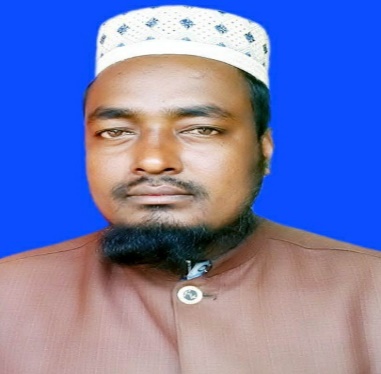 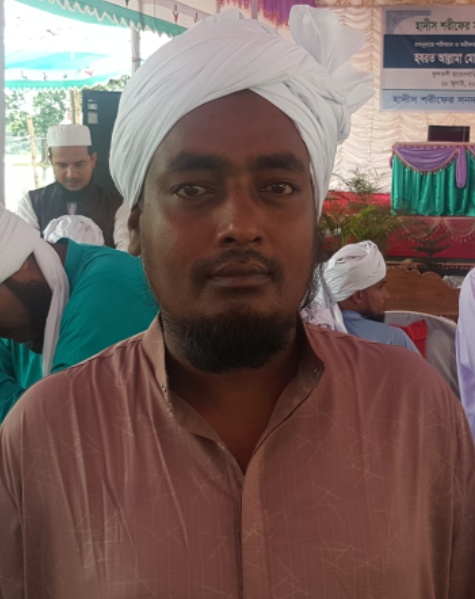 6:39:41 PM
মাওলানা সেলিম হোসাইন সহকারি মৌলভি  সিংচাপইড় আলিম মাদ্রাসা।
11/11/2020
Page no.2
Page no.2
বুধবার, 11 নভেম্বর, 2020
মাওলানা সেলিম হোসাইন সহকারি মৌলভি  সিংচাপইড় আলিম মাদ্রাসা।
পাঠ পরিচিতি
শ্রেণিঃ সপ্তম        বিষয়ঃ আকাইদ
দশম অধ্যায়ঃ
১ম, ২য় ও ৩য় পাঠ
সময়ঃ ৪০ মিনিট 
তারিখঃ বুধবার, 11 নভেম্বর, 2020
6:39:41 PM
মাওলানা সেলিম হোসাইন সহকারি মৌলভি  সিংচাপইড় আলিম মাদ্রাসা।
Page no.3
বুধবার, 11 নভেম্বর, 2020
নীচের চিত্রগুলো লক্ষ্য কর।
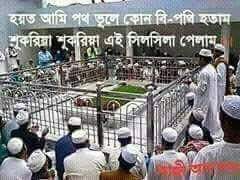 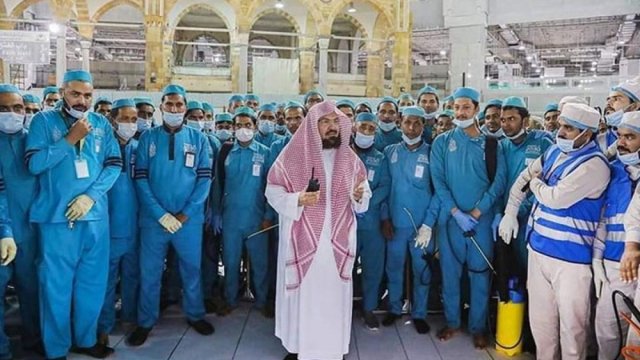 6:39:41 PM
মাওলানা সেলিম হোসাইন সহকারি মৌলভি  সিংচাপইড় আলিম মাদ্রাসা।
Page no.4
বুধবার, 11 নভেম্বর, 2020
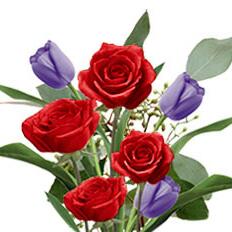 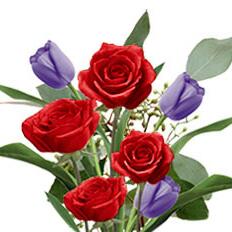 আজকের পাঠ
সাহাবায়ে কেরামের প্রতি আকিদা
6:39:41 PM
মাওলানা সেলিম হোসাইন সহকারি মৌলভি  সিংচাপইড় আলিম মাদ্রাসা।
Page no.5
বুধবার, 11 নভেম্বর, 2020
শিখণফল
এই পাঠ শেষে আমরা জানবো…....…............
১। সাহাবায়ে কেরামের পরিচিতি ও মর্যাদা।
২। সাহাবায়ে কেরামের প্রতি সম্মান প্রদর্শন।
৩। সাহাবিগণ সমালোচনার উর্ধ্ব।
6:39:41 PM
মাওলানা সেলিম হোসাইন সহকারি মৌলভি  সিংচাপইড় আলিম মাদ্রাসা।
Page no.6
বুধবার, 11 নভেম্বর, 2020
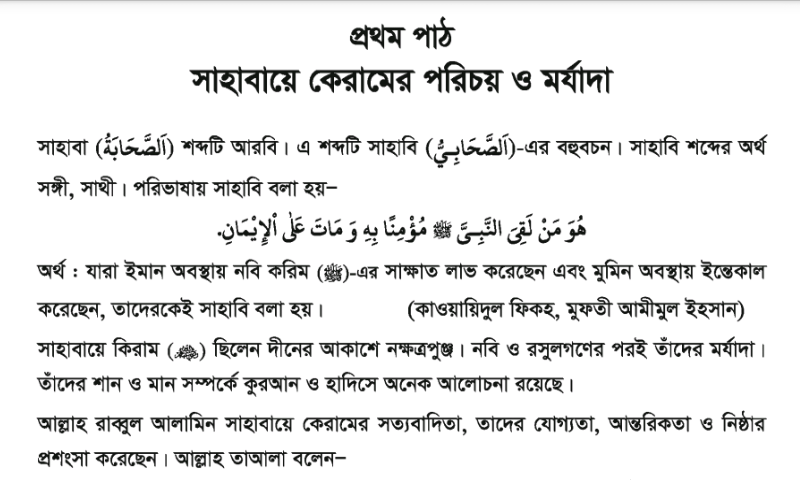 6:39:41 PM
মাওলানা সেলিম হোসাইন সহকারি মৌলভি  সিংচাপইড় আলিম মাদ্রাসা।
Page no.7
বুধবার, 11 নভেম্বর, 2020
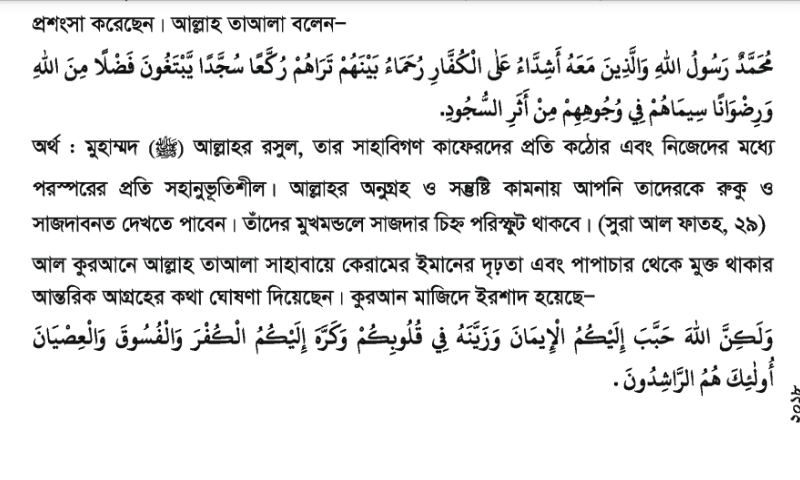 6:39:41 PM
মাওলানা সেলিম হোসাইন সহকারি মৌলভি  সিংচাপইড় আলিম মাদ্রাসা।
Page no.8
বুধবার, 11 নভেম্বর, 2020
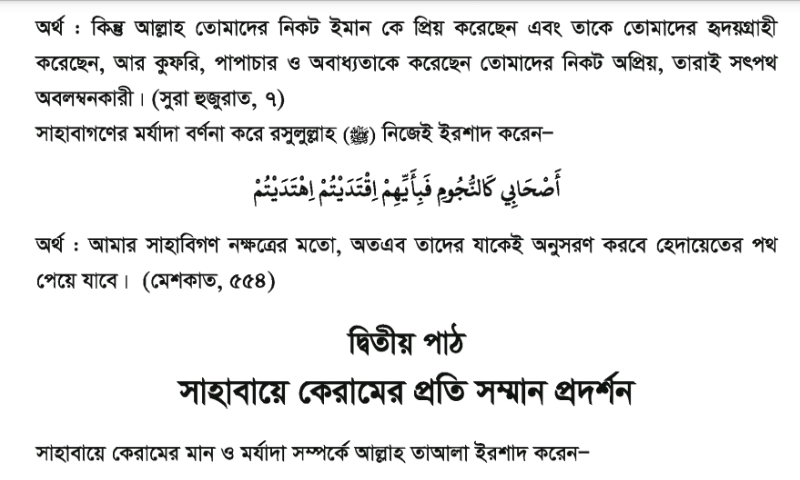 6:39:41 PM
মাওলানা সেলিম হোসাইন সহকারি মৌলভি  সিংচাপইড় আলিম মাদ্রাসা।
Page no.9
বুধবার, 11 নভেম্বর, 2020
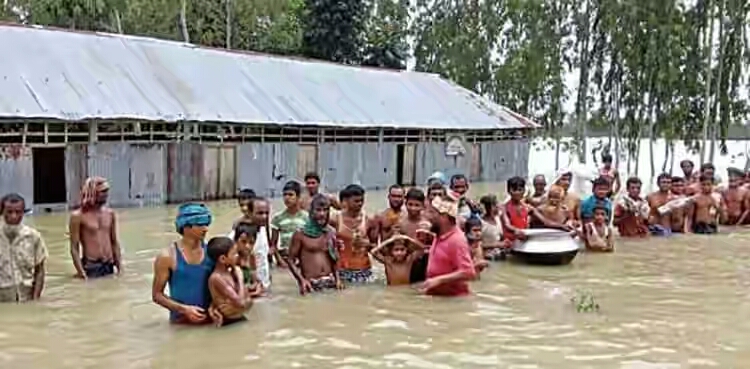 একক কাজ
সাহাবাদের পরিচয় লিখ।
6:39:41 PM
মাওলানা সেলিম হোসাইন সহকারি মৌলভি  সিংচাপইড় আলিম মাদ্রাসা।
Page no.10
বুধবার, 11 নভেম্বর, 2020
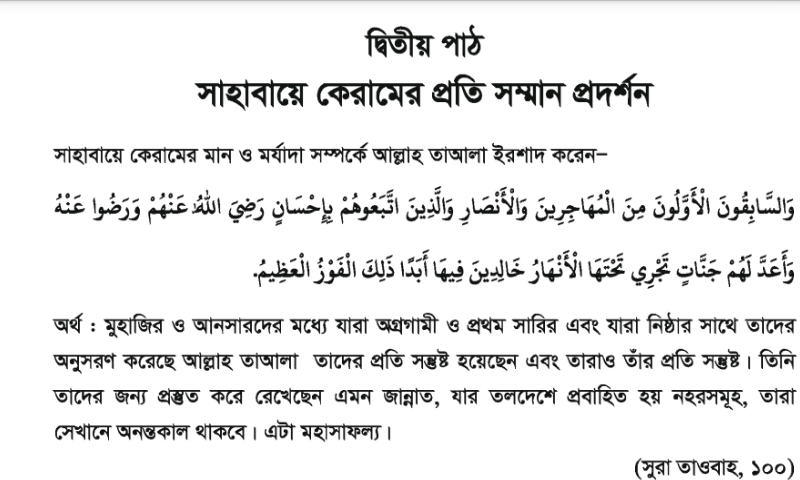 6:39:41 PM
মাওলানা সেলিম হোসাইন সহকারি মৌলভি  সিংচাপইড় আলিম মাদ্রাসা।
Page no.11
বুধবার, 11 নভেম্বর, 2020
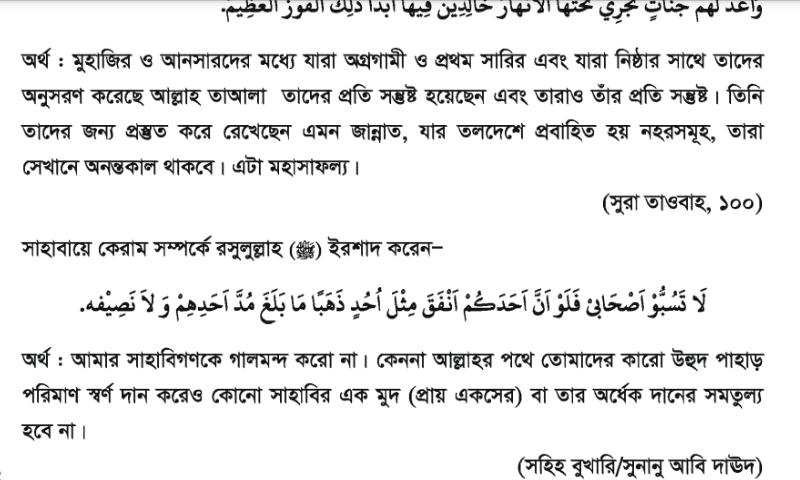 6:39:41 PM
মাওলানা সেলিম হোসাইন সহকারি মৌলভি  সিংচাপইড় আলিম মাদ্রাসা।
Page no.12
বুধবার, 11 নভেম্বর, 2020
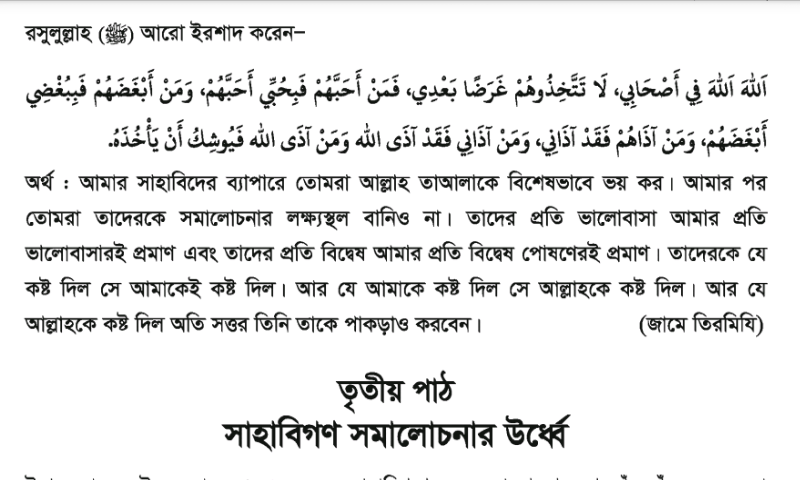 6:39:41 PM
মাওলানা সেলিম হোসাইন সহকারি মৌলভি  সিংচাপইড় আলিম মাদ্রাসা।
Page no.13
বুধবার, 11 নভেম্বর, 2020
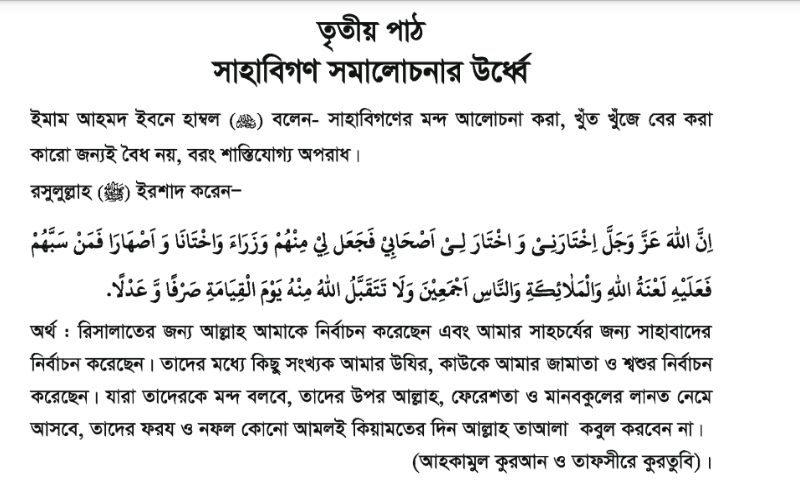 6:39:41 PM
মাওলানা সেলিম হোসাইন সহকারি মৌলভি  সিংচাপইড় আলিম মাদ্রাসা।
Page no.14
বুধবার, 11 নভেম্বর, 2020
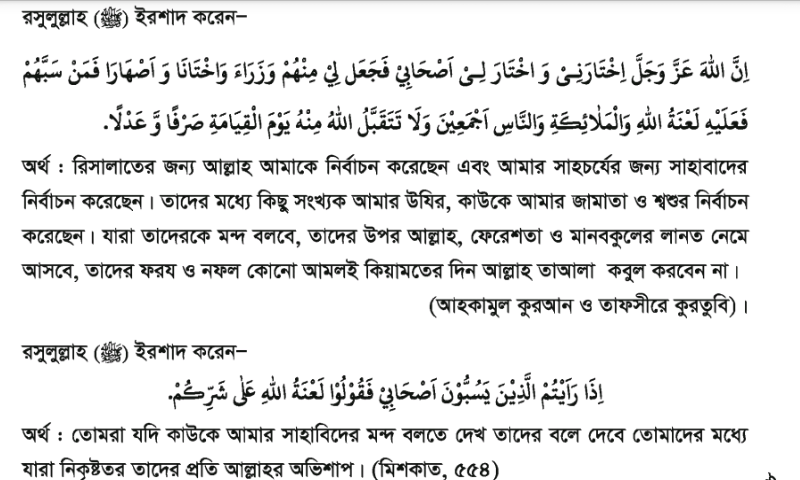 6:39:41 PM
মাওলানা সেলিম হোসাইন সহকারি মৌলভি  সিংচাপইড় আলিম মাদ্রাসা।
Page no.15
বুধবার, 11 নভেম্বর, 2020
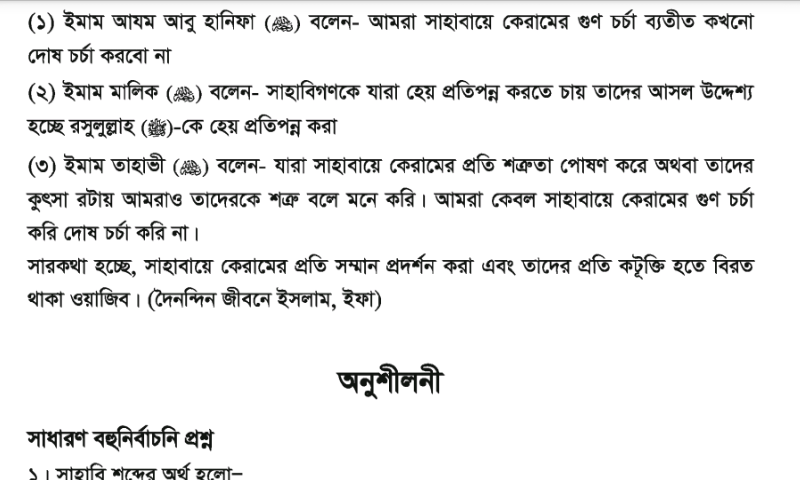 6:39:41 PM
মাওলানা সেলিম হোসাইন সহকারি মৌলভি  সিংচাপইড় আলিম মাদ্রাসা।
Page no.16
বুধবার, 11 নভেম্বর, 2020
মূল্যায়ন
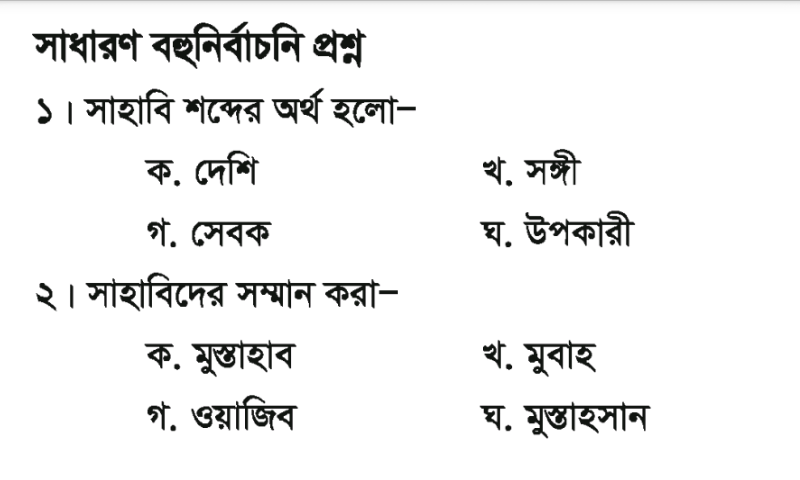 6:39:41 PM
মাওলানা সেলিম হোসাইন সহকারি মৌলভি  সিংচাপইড় আলিম মাদ্রাসা।
Page no.17
বুধবার, 11 নভেম্বর, 2020
মূল্যায়ন
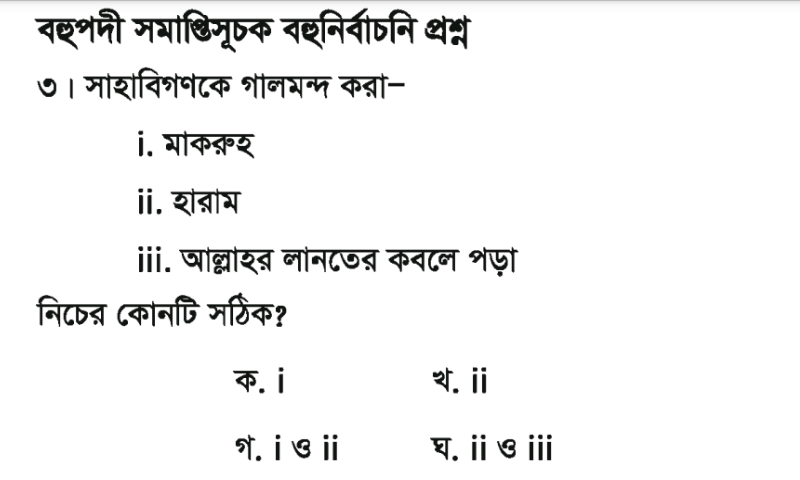 6:39:41 PM
মাওলানা সেলিম হোসাইন সহকারি মৌলভি  সিংচাপইড় আলিম মাদ্রাসা।
Page no.18
বুধবার, 11 নভেম্বর, 2020
মূল্যায়ন
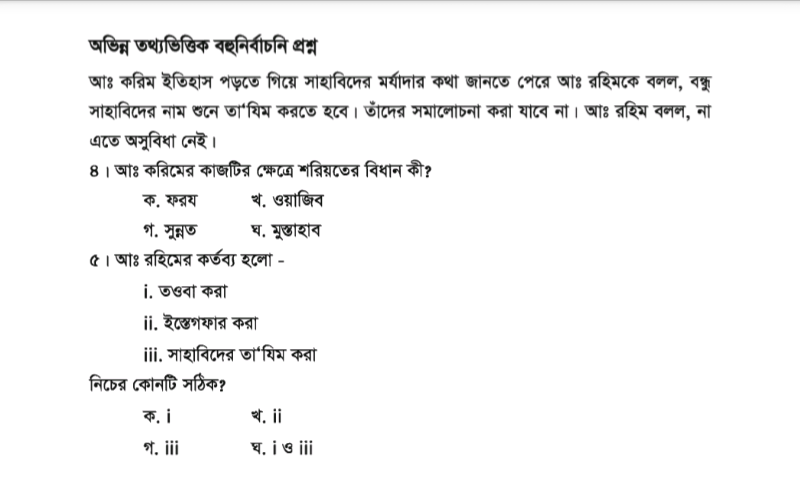 6:39:41 PM
মাওলানা সেলিম হোসাইন সহকারি মৌলভি  সিংচাপইড় আলিম মাদ্রাসা।
Page no.19
বুধবার, 11 নভেম্বর, 2020
বাড়ির কাজ
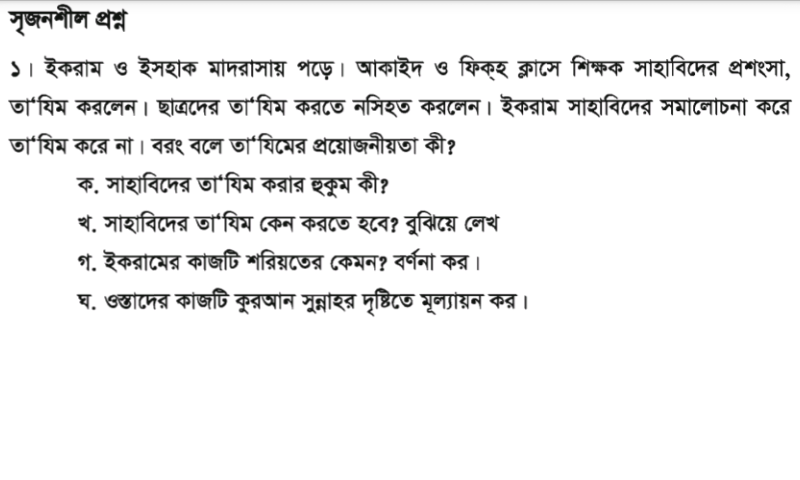 6:39:41 PM
মাওলানা সেলিম হোসাইন সহকারি মৌলভি  সিংচাপইড় আলিম মাদ্রাসা।
Page no.20
বুধবার, 11 নভেম্বর, 2020
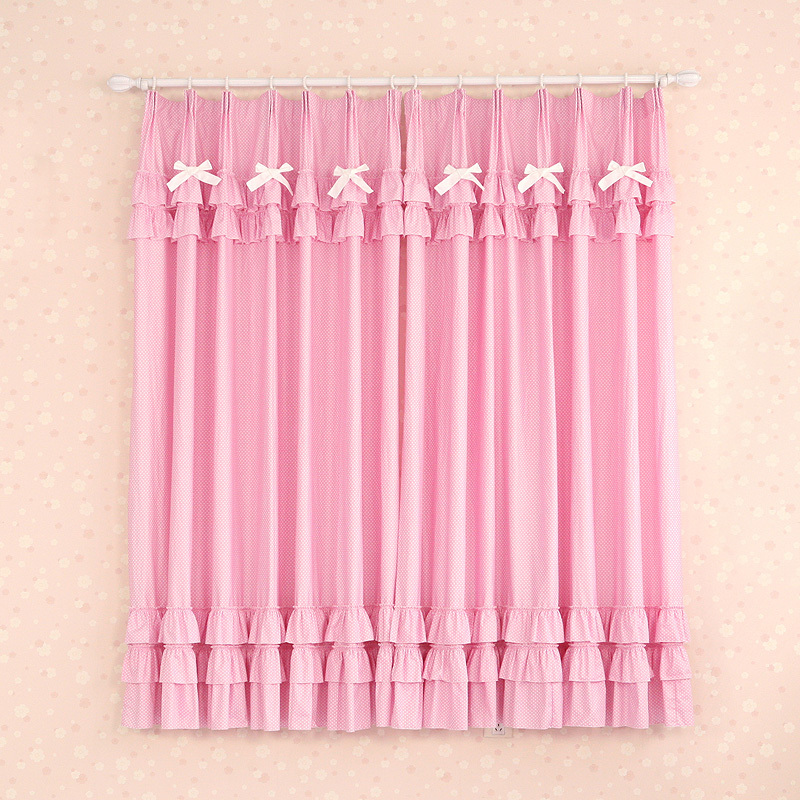 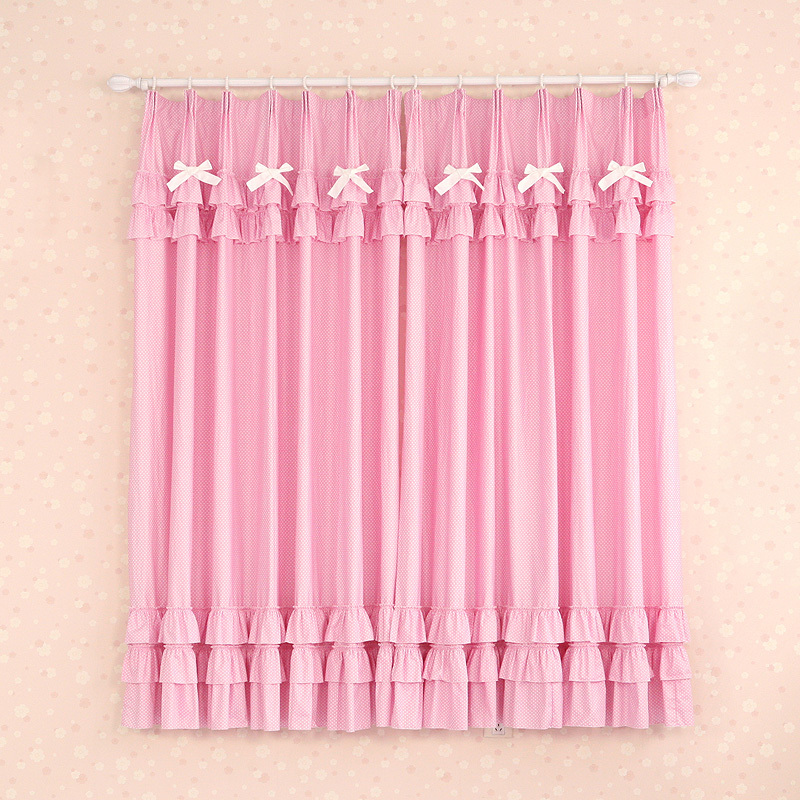 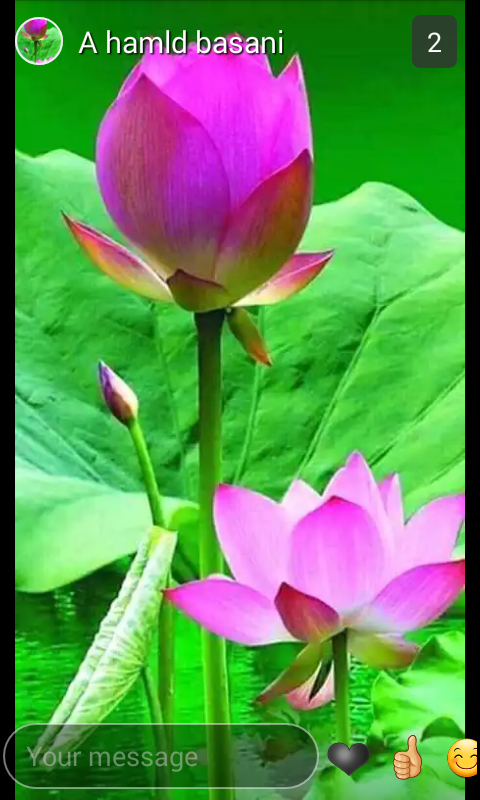 আসসালামু আলাইকুম ওয়া রাহমাতুল্লাহ
সবাইকে
ধন্যবাদ
খোদা হাফিয
6:39:41 PM
মাওলানা সেলিম হোসাইন সহকারি মৌলভি  সিংচাপইড় আলিম মাদ্রাসা।
Page no.21
বুধবার, 11 নভেম্বর, 2020